Leituras sobre o modelo de ricardo para a próxima aula
https://conversableeconomist.blogspot.com/2017/12/ricardos-comparative-advantage-after.html
 
https://foreignpolicy.com/2019/04/13/the-dangers-of-trade-orthodoxy/
 
http://news.mit.edu/2012/confirming-ricardo-0620
INTRODUÇÃO: ECONOMIA E COMÉRCIO INTERNACIONALLES- 05962019Prof. Heloisa Burnquist
Organização da Disciplina
Livros-texto: 
KRUGMAN, P. R.; OBSTFELD, M. Economia Internacional Teoria e Política. Ed. Addison Wesley.  2007
Paul R. Krugman and Maurice Obstfeld and Marc Melitz, International Economics: Theory and Policy, Pearson, 9th ed., 2012.
CÉSAR ROBERTO LEITE DA SILVA; MARIA AUXILIADORA DE CARVALHO - Economia Internacional. Editora Saraiva. 4ª ed.  
Robert C. Feenstra and Alan M. Taylor, International Economics, Worth Publishers, 2nd ed., 2012.  
Appleyard, Field, Cobb , International Economics 6th Edition.
Leituras:
Indicações de links na web e Xerox
Notícias - jornais, revistas (The Economist)
3
Tópicos
Modelos Neoclássicos de Comércio Internacional
Teoria de Ricardo
Teoria de Hecksher-Ohlin
Modelo de Krugman

Política Comercial
Instrumentos de Política Comercial: Tarifas e Barreiras Não Tarifárias 
Impacto de Política Comercial no Brasil e no Mundo
Análise de bem-estar econômico em um contexto de equilíbrio parcial com instrumentos protecionistas: Caso do País “Pequeno” no Comércio Internacional
Tópicos
Integração Econômica
 Fases do processo de integração econômica 
Arranjos de Comércio Internacional: Acordos Regionais e Multilaterais 
Criação e Desvio de Comércio decorrentes

Governança e Instituições Internacionais relacionadas ao Comércio Internacional: OMC, OECD, UNCTAD 
Taxa de câmbio estrangeira
Mercado de moedas estrangeiras 
A taxa de câmbio e o mercado de moedas estrangeiras: Oferta e Demanda
Mercado Spot: principais agentes e o papel da Arbitragem
Avaliação
Provas:  3       28/08  (2.5)
        17/10  (2.5)
        21/11  (2.5)                                                               
(ATENÇÃO: NÃO haverá prova de reposição)
 Nota de Participação      (1,0)
Trabalhos individuais   (1.5)
Apresentação final: Última semana de Aula
6
DOIS PRINCÍPIOS ECONÔMICOS FUNDAMENTAIS (SEGUNDO PAUL KRUGMAN)
DOIS PRINCÍPIOS ECONÔMICOS FUNDAMENTAIS (KRUGMAN)
1) INDIVÍDUOS RESPONDEM A ESTÍMULOS
NOTAS DE US$100,00 NÃO FICAM MUITO TEMPO NA CALÇADA. Alguém vai pegá-las. 
Isso significa que as pessoas aproveitam as oportunidades, respondem a incentivos.
DOIS PRINCÍPIOS ECONÔMICOS FUNDAMENTAIS (KRUGMAN)
2) A TODA VENDA CORRESPONDE UMA COMPRA 

Não podemos interpretar a economia sob o ponto de vista de um indivíduo que vende mais do que o outro compra.  A economia compra tanto quanto é vendido, de forma que esse balanço é praticamente uma lei. 
Isso impõe uma série de restrições nas histórias que podem ser contadas…
ENQUANTO RESPEITARMOS ESTAS DUAS REGRAS, TEREMOS LIBERDADE PARA ESPECULAR E INTERPRETAR FENÔMENOS ECONÔMICOS…
Porque E COMO os países comercializam?
Porque os países comercializam? (II)
Porque estudar o comércio internacional (economia internacional)
Porque alguns governos podem e de fato restringem o movimento internacional de bens/serviços e fatores de produção. Provocam distorções no uso de recursos produtivos.

 As restrições mais severas são impostas para o trabalho/imigração.  

É importante saber e entender quais são as forças dominantes no âmbito empírico.
Muitos politicos se opõem ao comércio
Trade wars: the pain and the gain https://unctad.org/en/pages/newsdetails.aspx?OriginalVersionID=1989
O COMÉRCIO INTERNACIONAL PODE SER BASTANTE DIFERENTE DO COMÉRCIO INTERNO
TECNOLOGIAS E FATORES DE PRODUÇÃO SÃO (MAIS FREQUENTEMENTE QUE NÃO) ESPECÍFICOS A PAÍSES.
 PAÍSES TÊM A CAPACIDADE DE RESTRINGIR O COMÉRCIO DE FORMA MAIS AMPLA.

ASPECTOS LOGÍSTICOS SÃO DIFERENTES

ASPECTOS LEGAIS SÃO DIFERENTES

ESTRATÉGIAS DE COMERCIALIZAÇÃO PRECISAM SER DIFERENTES
Origens
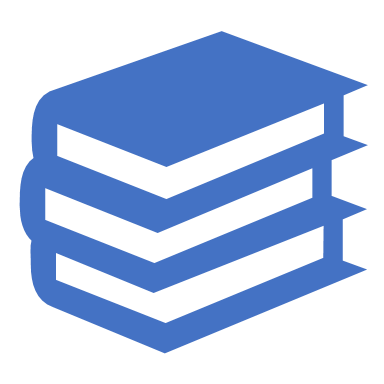 Analisado por Adam Smith ao final do Século 18th (in The Wealth of Nations, 1776):
A produção de bens e serviços em países que realizam comércio baseia-se em dois princípios fundamentais:
(a) A divisão de trabalho, 
(b) Especialização (e ganhos de escala).
No seu sentido mais estrito, a divisão do trabalho significa dividir ou “quebrar” a produção em pequenas tarefas relacionadas.

A seguir, tais tarefas são alocadas entre diferentes trabalhadores considerando sua capacidade em assumi-las de forma eficiente.

No contexto internacional, a divisão do trabalho faz com que os países produzam uma gama relativamente pequena de bens e serviços e interajam para a finalização dos produtos vendidos nos mercados globais (“Cadeia de Valor”)
Por exemplo, uma barra de chocolate pode conter ingredientes de muitos países, sendo que cada um contribui, possivelmente, com apenas um dos ingredientes necessários para a obtenção do bem.
Divisão do TRabalho
Especialização é o segundo princípio fundamental associado ao comércio e resulta da divisão do trabalho. 
Dado que cada produtor, ou mesmo cada trabalhador, assume uma atividade diferenciada (divisão do trabalho), esses se tornam parte eficiente de todo o processo de produção, também compondo o bem final. Dessa forma, os indivíduos tendem a se especializar no que realizam de forma mais eficiente.
Especialização, portanto, pode gerar benefícios adicionais em termos de eficiência e produtividade.
ESPECIALIZAÇÃO
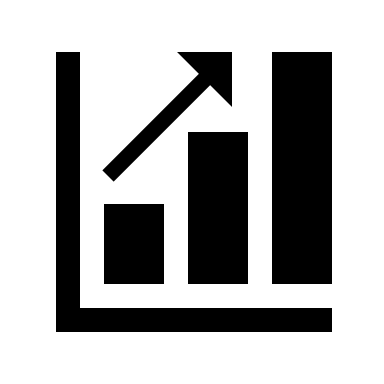 QUAL A DIFERENÇA ENTRE ESSES CONCEITOS? Porque são importantes para explicar o comércio internacional?
DIVISÃO DO TRABALHO


ESPECIALIZAÇÃO
DIVISÃO DO TRABALHO
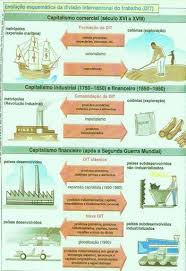 PODE SER MAIS DIFÍCIL UM INDIVÍDUO SOBREVIVER OU ALCANÇAR RESULTADOS ISOLADAMENTE QUE EM GRUPO.
https://www.youtube.com/watch?v=xfABcl-2RZg
A DIVISÃO DO TRABALHO PERMITE QUE OS INDIVÍDUOS SE CONCENTREM NO QUE FAZEM DE MELHOR FORMA.
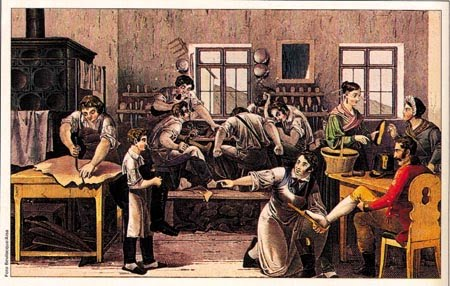 ESPECIALIZAÇÃO
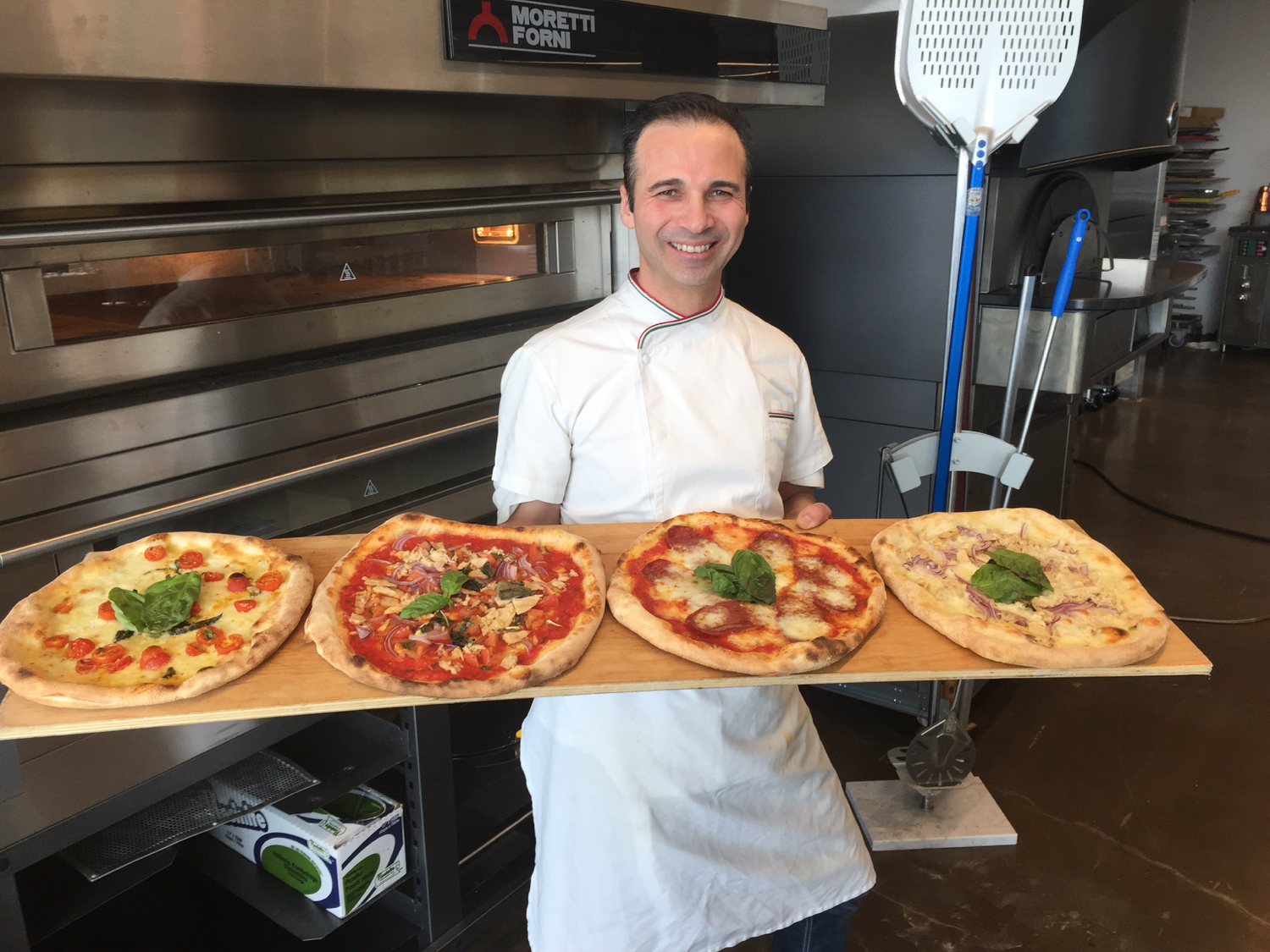 SE UM INDIVÍDUO PRODUZ PIZZA E OUTRO FAZ CALÇADOS 
E EXISTE A POSSIBILIDADE DE CADA UM COMERCIALIZAR O BEM PARA O QUAL POSSUI MAIOR CAPACITAÇÃO
 ENTÃO A ESPECIALIZAÇÃO RESULTA EM GANHOS.
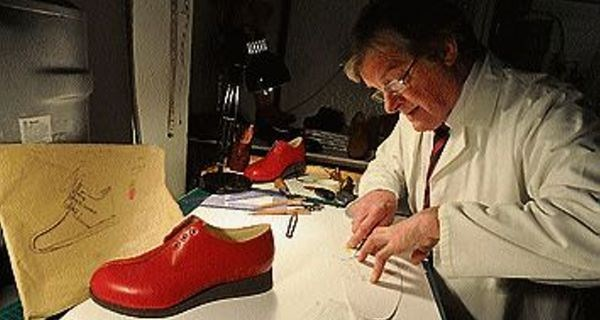 Vantagens e desvantagens do comércioTeoria – modelos prática – estudos de caso
Vantagens do comércio
Vantagens do comércio
O comércio internacional introduz um conjunto de benefícios para os países tais como:  
O país pode explorar suas VANTAGENS COMPARATIVAS.
Através do comércio, os países são estimulados a se especializarem na produção de bens e serviços que podem ser produzidos
 AO MENOR CUSTO DE OPORTUNIDADE.
GANHOS DE ESCALA
A produção de uma gama mais restrita de bens e serviços para o mercado doméstico e exportação permite que os países produzam volumes mais elevados de cada bem, 
de forma a reduzir custos médios em termos de economias de escala.
Vantagens do comércio
Vantagens do comércio
AFETA FAVORAVELMENTE A ESTRUTURA DOS MERCADOS:

O comércio aumenta a competição e reduz os preços mundiais, beneficiando consumidores por aumentar o poder de compra.  Aumenta o excedente do consumidor.

O comércio pode dificultar a formação de monopólios domésticos, considerando que empresas mais eficientes podem passar a competir no mercado interno.
Vantagens do comércio
AUMENTA A DIVERSIFICAÇÃO E QUALIDADE DOS BENS 

A qualidade dos bens e serviços tendem a aumentar pois competição estimula inovação, design, e a aplicação de novas tecnologias.
Vantagens do comércio
O comércio também estimula a transferência de tecnologia entre países.

O comércio aumenta o emprego no segmento exportador.  Através de efeito multiplicador pode aumentar o emprego na economia como um todo.
Argumentos favoráveis ao Comércio Internacional
Argumentos favoráveis ao Comércio Internacional
O comércio produz benefícios, mas também desvantagens, incluindo:  

Tendência a um excesso de especialização, o que por sua vez aumenta o risco de trabalhadores serem desempregados se a demanda mundial cai ou quando os bens para o mercado doméstico podem ser produzidos a um valor mais baixo em outros países. 

 O desemprego criado sob tais circunstâncias pode se tornar estrutural.
Desvantagens do comércio
Comércio internacional – Implicações negativas
Desvantagens do LIVRE comércio
Certas indústrias não conseguem crescer devido à competição com empresas estrangeiras mais estabelecidas, tais como o caso de “indústria nascente”.   
Produtores locais podem ofertar um único produto adequado às preferências do mercado doméstico.  

A importação de produtos com valores mais baixos pode destruir tais mercados em países específicos – geralmente menos eficientes por não conseguirem desenvolver tecnologicamente.  
Ao longo do tempo, a diversidade de produto na economia pode diminuir (ao invés de aumentar) com os Produtores locais deixando o Mercado.
Sites de interesse
Organização Mundial do Comércio: www.wto.org
Dados Unctad:
http://www.intracen.org/itc/market-info-tools/trade-statistics/
Macmap 
http://data.worldbank.org/topic/trade
www.desenvolvimento.gov.br
http://aliceweb.desenvolvimento.gov.br
https://data.oecd.org
http://comtrade.un.org
http://krugman.blogs.nytimes.com/
http://www.shippingsolutions.com/
http://blogs.worldbank.org/trade/
http://www.sice.oas.org/
http://www.ictsd.org/bridges-news/pontes/news